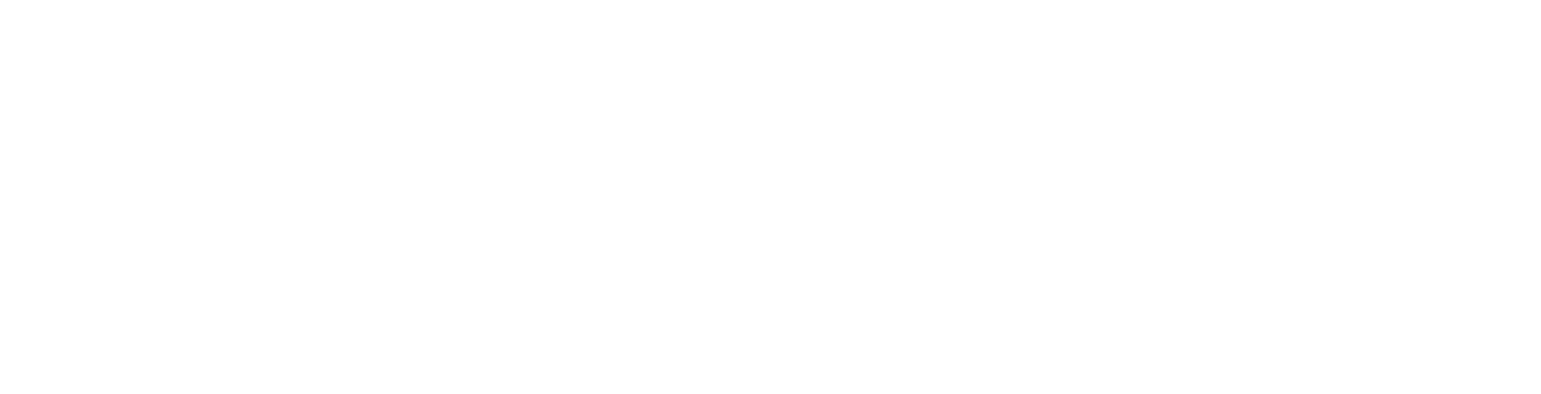 © 2012 Snack Music Productions
I wish I didn’t care
where I finished in a race

I wish I didn’t care if I had freckles on my face
I wish I didn’t care
when I feel so out of place

But Jesus always
cares about me
I wish I didn’t care
if I had a mobile phone

I wish I didn’t care
if I had a tiny home
I wish I didn’t care
when I had to be alone

But Jesus always
cares about me
He cares about me
sha la la la la

He cares about me
Jesus cares about me
I wish I didn’t care
if I wore designer clothes

I wish I didn’t care
if I had pimples on my nose
I wish I didn’t care about
all these things I s’pose

But Jesus always
cares about me
He cares about me
sha la la la la

He cares about me
Jesus cares about me
He cares about me
sha la la la la

He cares about me
Jesus cares about…
He cares about me
sha la la la la

He cares about me
Jesus cares about me
Snack Music